CHÀO MỪNG CÁC CON 
ĐẾN VỚI TIẾT HỌC MÔN TOÁN
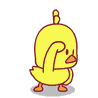 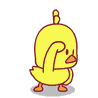 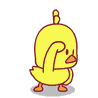 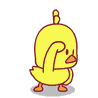 ÔN BÀI CŨ
Tính:
1024
1213
x
x
2
4
2048
4852
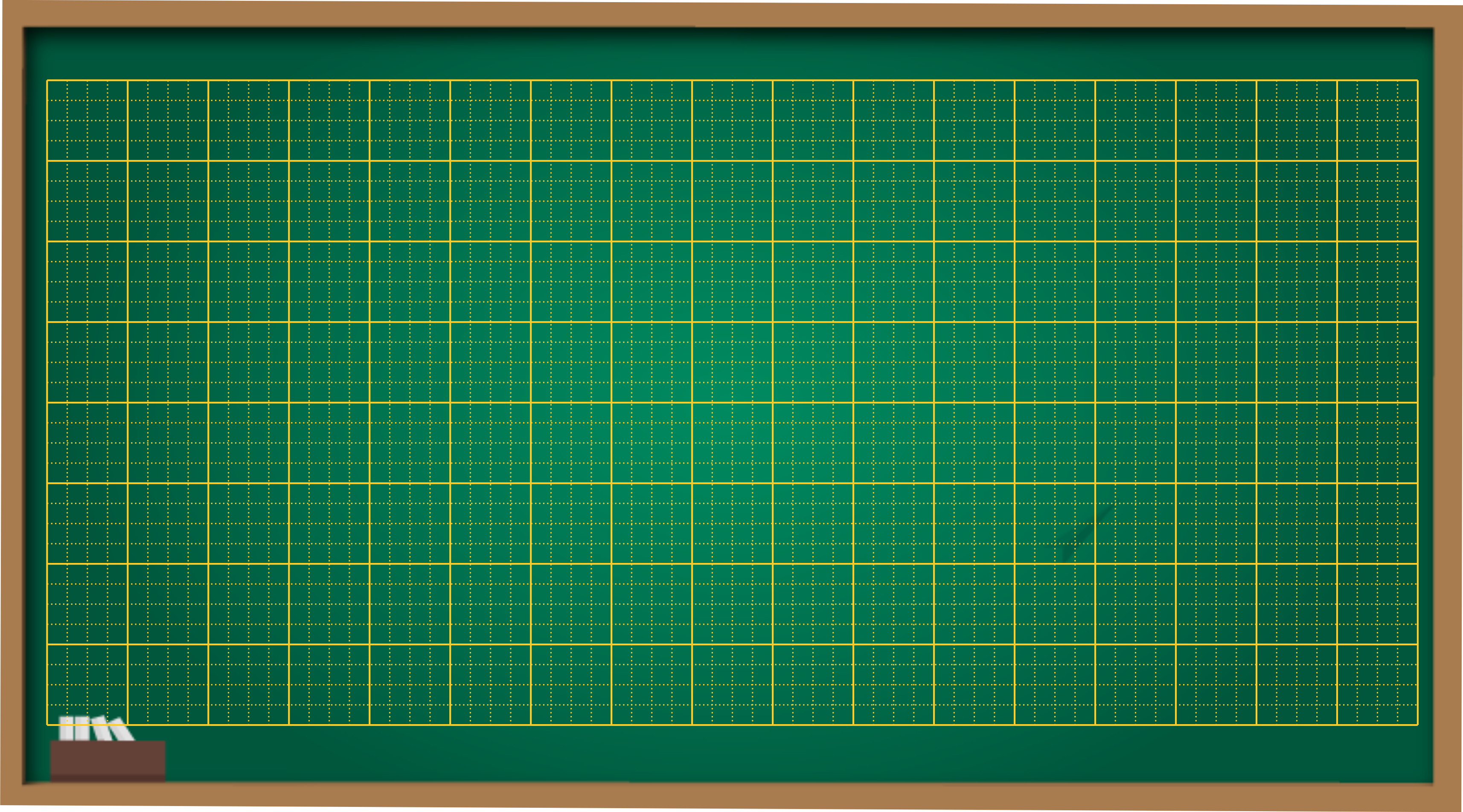 Thứ hai ngày 21 tháng 2 năm 2022
Toán
Nhân số có bốn chữ số với số có một chữ số (tiếp theo)
MỤC TIÊU
1. Nắm chắc cách nhân số có bốn chữ số với số có một chữ số (có nhớ 2 lần).
2.  Vận dụng phép nhân vào giải toán.
1427 x 3 = ?
* 3 nhân 7 bằng 21, viÕt 1 nhí 2.
* 3 nhân 2 bằng 6, thªm 2 b»ng 8, viÕt 8.
1427      3
* 3 nhân 4 bằng 12, viÕt 2 nhí 1.
x
4
2
8
1
* 3 nhân 1 bằng 3, thªm 1 b»ng 4, viÕt 4.
1427 x 3 = 4281
KẾT LUẬN
  * Muốn nhân số có bốn chữ số với số có một chữ số chúng ta thực hiện như sau: 
+ Bước 1: Đặt tính 
   L­ưu ý: Viết thừa số thứ hai thẳng cột với chữ số hàng đơn vị của thừa số thứ nhất.
+ Bước 2: Tính lần lượt từ phải sang trái (bắt đầu nhân từ hàng đơn vị)
   L­ưu ý: Nếu phép nhân có nhớ, cộng thêm phần nhớ vào kết quả của lượt nhân tiếp theo.
Muốn nhân số có 4 chữ số với số có một chữ số ta làm thế nào?
Bài 1: Tính
1409      5
2318      2
1317      4
x
1092      3
x
x
x
4636
3276
5268
7045
Lưu ý: Khi viết kết quả, các chữ số cùng hàng phải thẳng cột với nhau
Bài 2: Đặt tính rồi tính
1107 x 6
     2319 x 4
b) 1107 x 6
     2319 x 4
1218      5
1107      6
1106      7
x
2319      4
x
x
x
b)
a)
6642
9276
7742
6090
Bài 3:
Mỗi xe chở 1425kg gạo. Hỏi 3 xe như thế chở bao nhiêu ki-lô-gam gạo ?
Tóm tắt:
Bài giải:
1 xe: 1425kg
Cả 3 xe chở được số ki-lô-gam gạo là:
3 xe:  ... kg ?
1425 x 3 = 4275 (kg)
Đáp số: 4275 kg gạo
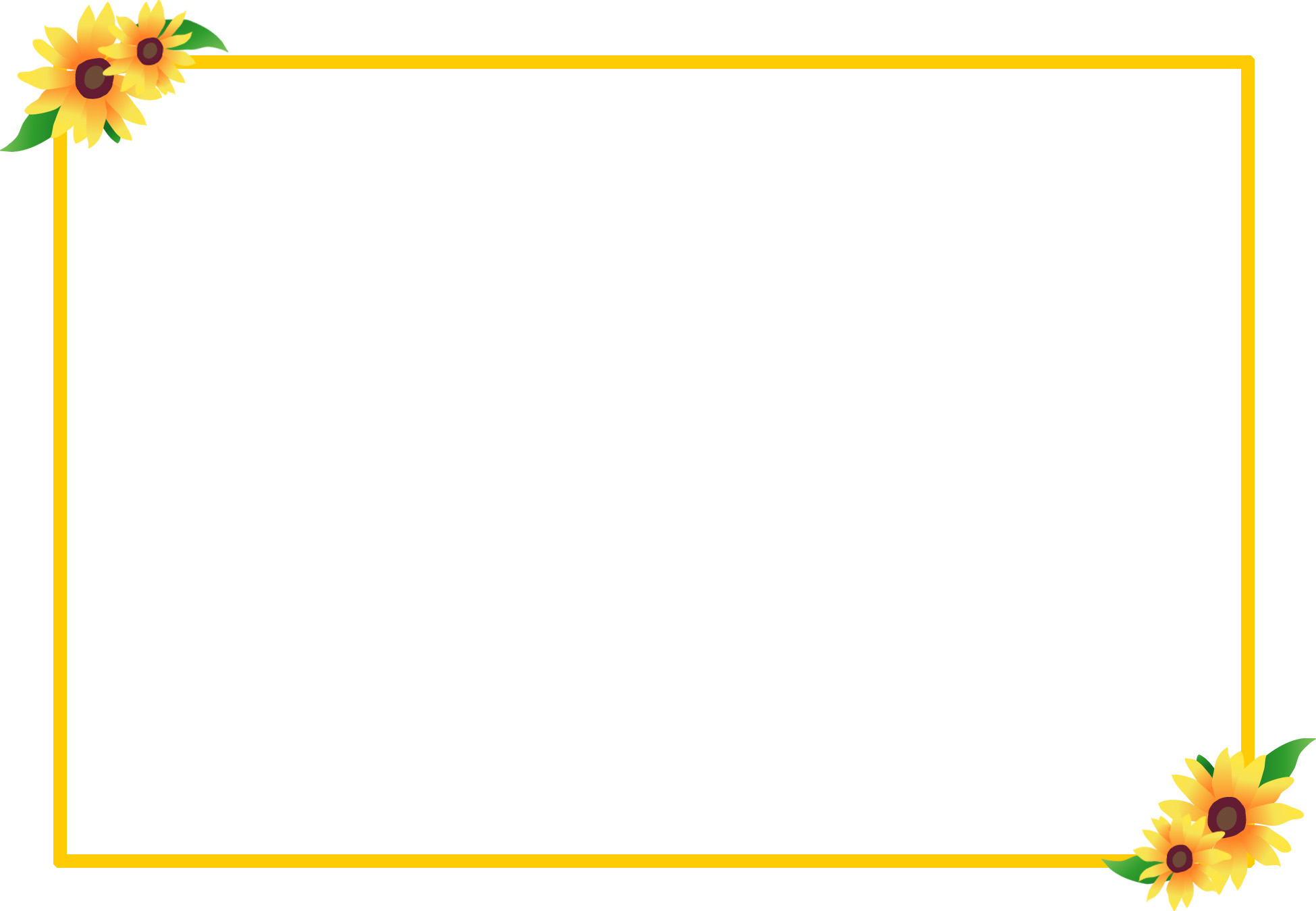 RUNG CHUÔNG VÀNG
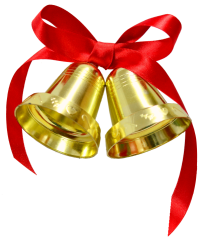 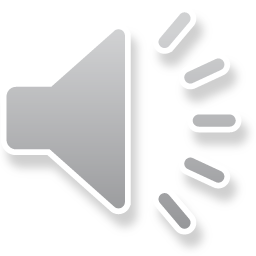 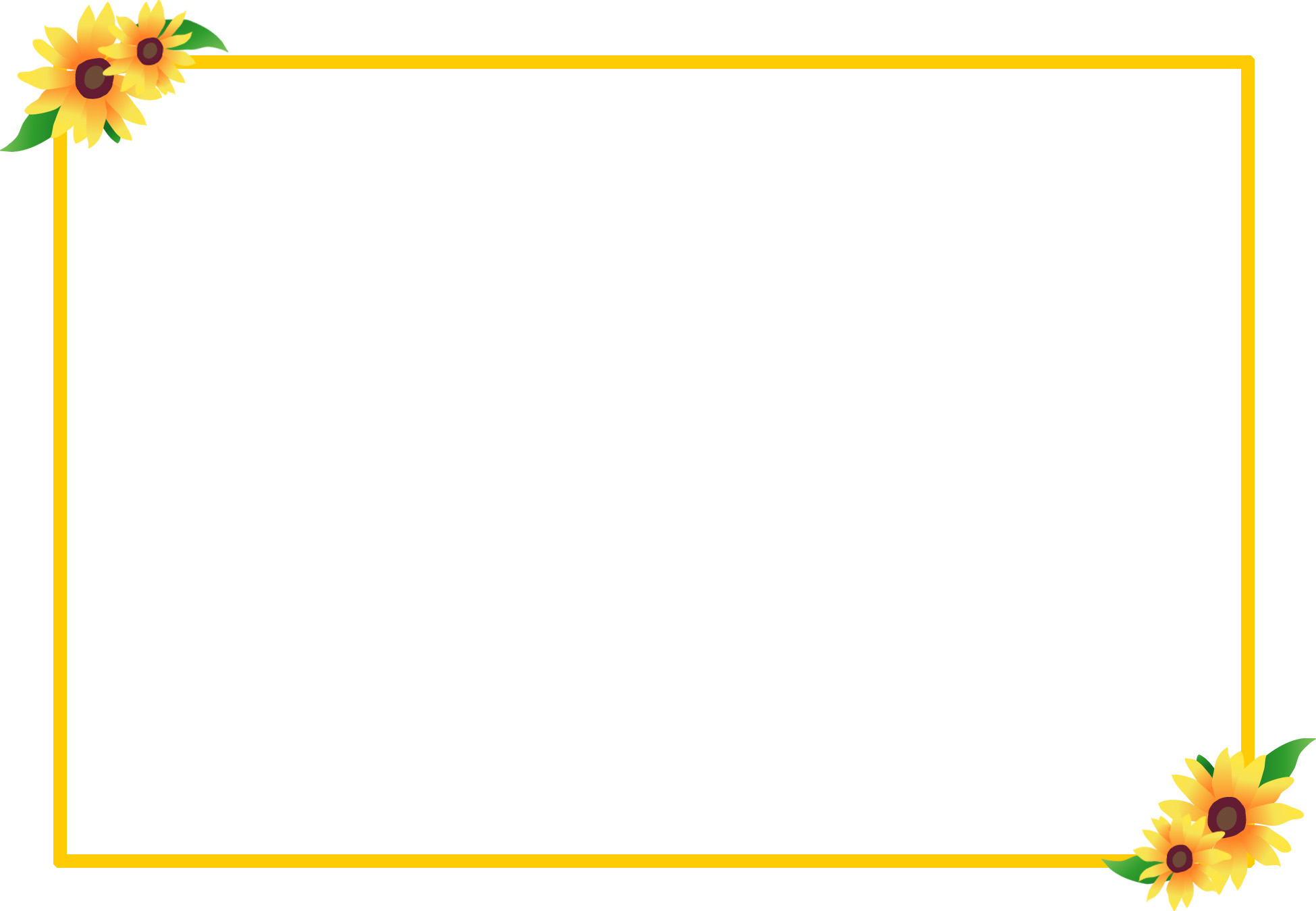 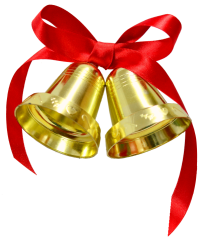 Rung chuông vàng
Kết quả của phép tính 1835 x 2 là:
2670
   3670
   2660
Hết giờ
20 gi©y b¾t ®Çu
19
20
16
5
15
8
3
17
7
4
2
14
6
18
11
12
13
9
0
10
1
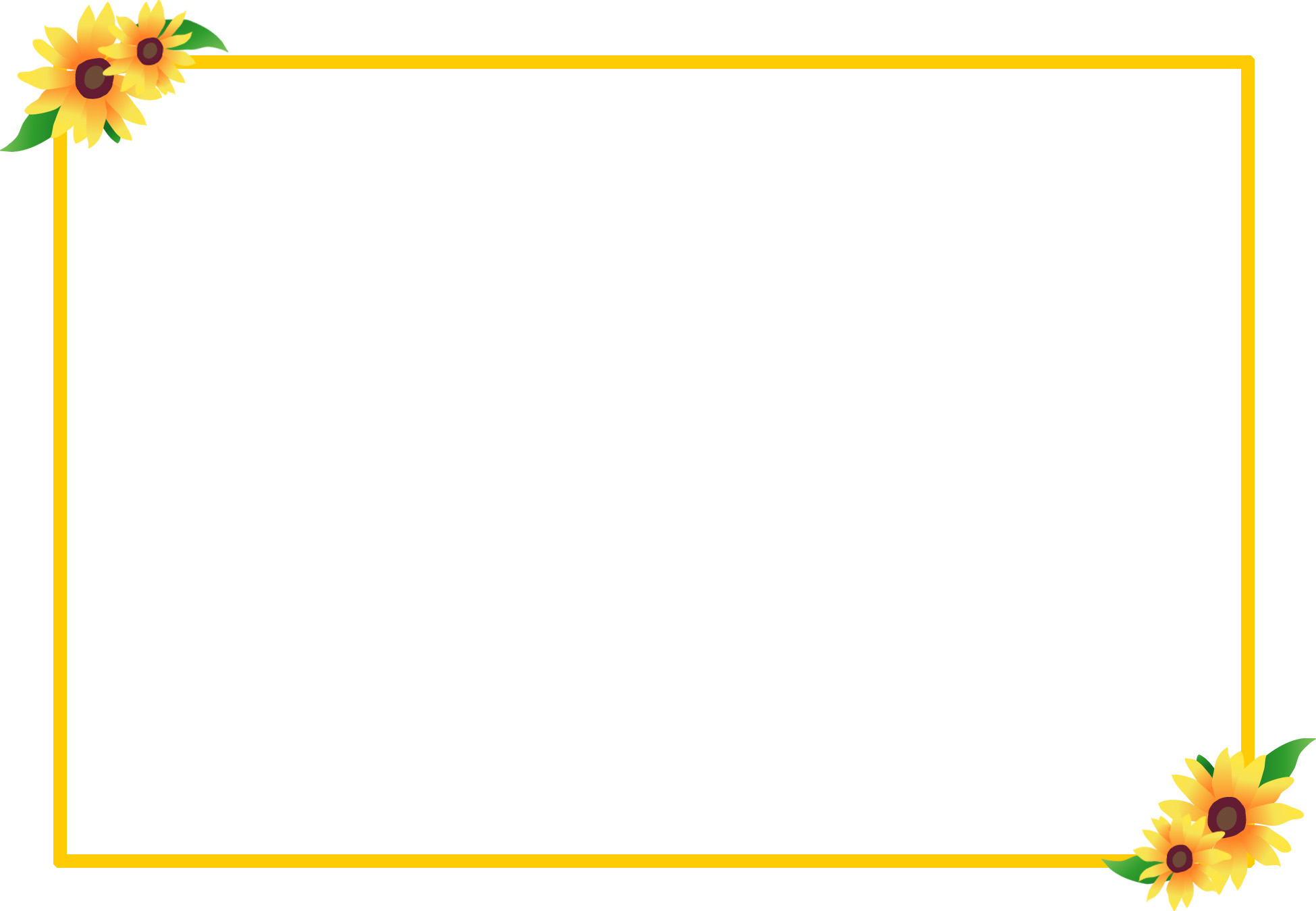 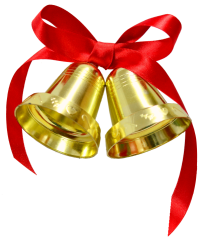 Rung chuông vàng
Điền vào chỗ chấm: “Khi đặt tính, ta viết thừa số thứ hai thẳng cột với chữ số hàng ......... của thừa số thứ nhất”:
Đáp án: đơn vị
Hết giờ
20 gi©y b¾t ®Çu
19
20
16
5
15
8
3
17
7
4
2
14
6
18
11
12
13
9
0
10
1
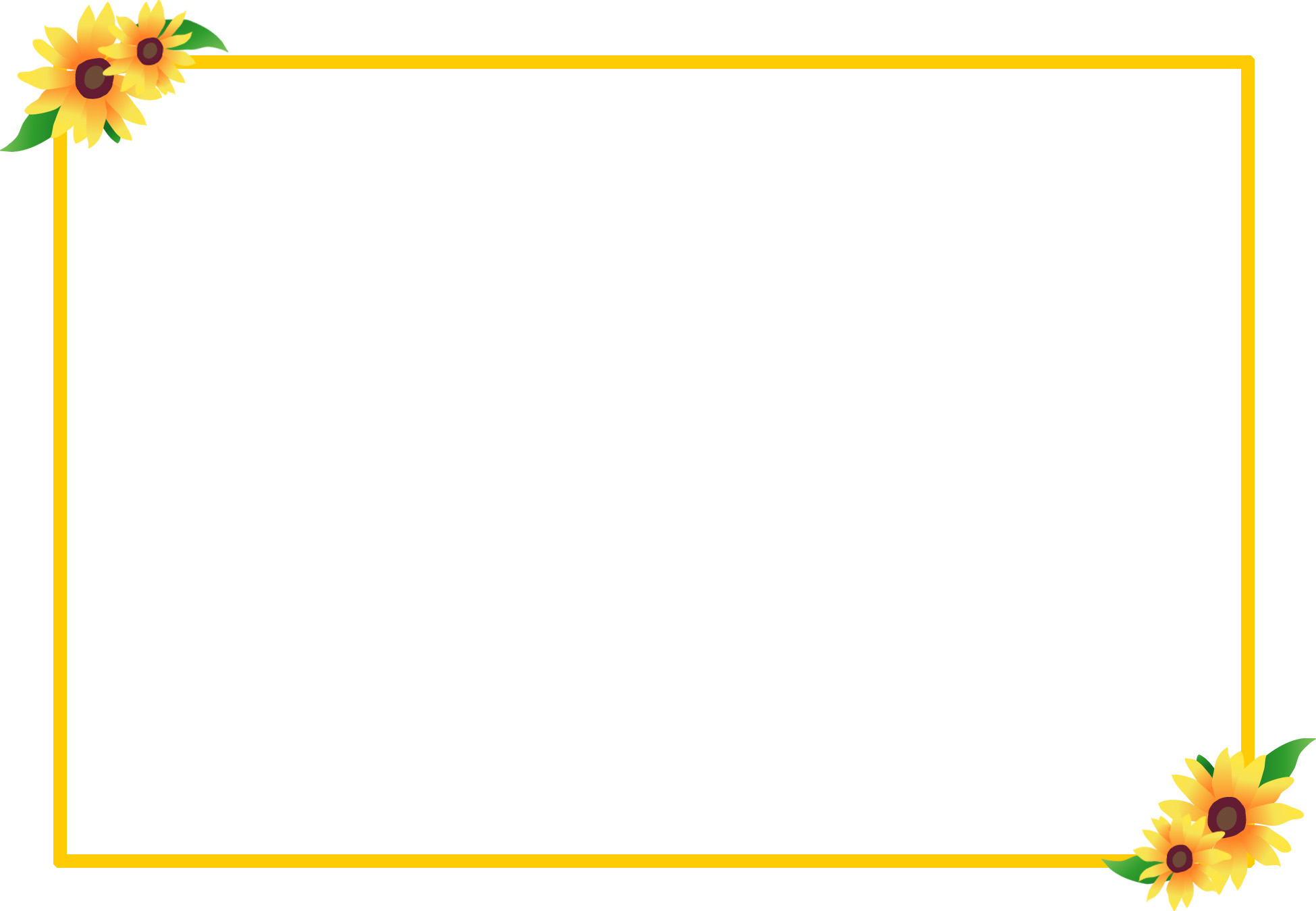 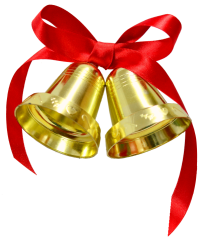 Rung chuông vàng
Một cuộn vải dài 2516m. Hỏi 3 cuộn vải như thế dài tất cả bao nhiêu mét ?
7538m
   6538m
   7548m
Hết giờ
20 gi©y b¾t ®Çu
19
20
16
5
15
8
3
17
7
4
2
14
6
18
11
12
13
9
0
10
1
DẶN DÒ
Hoàn thành VBT toán 
Chuẩn bị bài: Chia số có bốn chữ số cho số có một chữ số (trang 116).
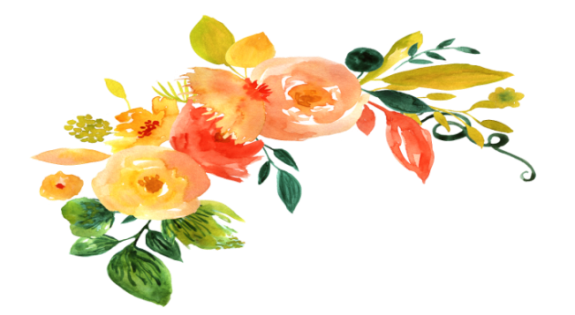 TẠM BIỆT CÁC CON!
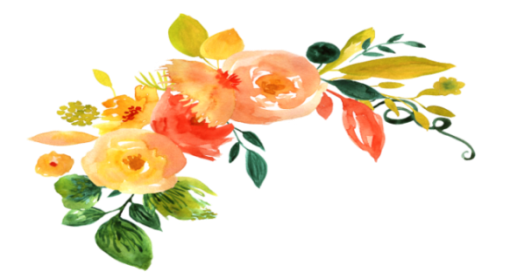